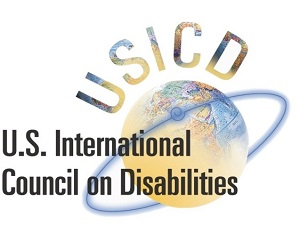 CRPD Article 32 &Women & Girls with DisabilitiesArticles 6 & 7
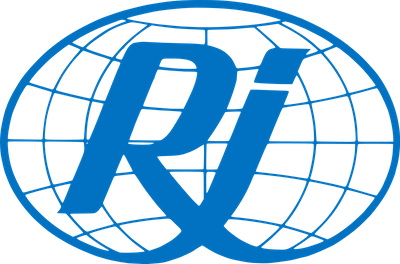 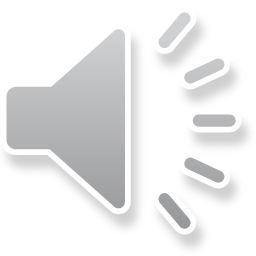 [Speaker Notes: Welcome. My name is___. This training lesson titled “CRPD Article 32 & Women & Girls with Disabilities” is brought to you by the US International Council on Disabilities (USICD) via the generous support of Rehabilitation International.]
Common barriers to the human rights of women with disabilities 
CRPD and standards on the human rights of women with disabilities
Common barriers to the human rights  of children with disabilities  
CRPD and standards on the human rights of children with disabilities
Identify the ways in which the rights of children with          disabilities have been promoted or denied 
6)    Explain the importance of allowing children with                                         
        disabilities a voice regarding issues that involve them
Key Objectives
2
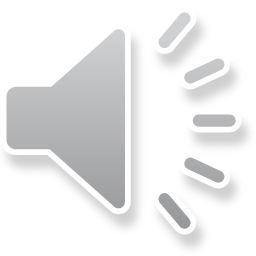 [Speaker Notes: The objectives of this training lesion are to:
Learn about the common barriers to the human rights of women with disabilities
 (read slide)]
Related Data
It is estimated that more than 1 billion people in the world experience some form of disability, and that the average prevalence rate in the female population 18 years and older is 19.2 per cent, compared to 12 per cent for males.
Only 41.7% of girls with disabilities complete primary school, compared to 50.6% of men and boys with disabilities and 52.9% of women and girls with disabilities.
Women and girls receive an average of 4.98% yrs of education compared to 6.26 yrs for women and girls without disabilities.
Women and girls experience domestic violence at twice the rate of other women and experience other forms of violence because of their disability (e.g. isolation, violence in institutions, withholding of medication and mobility, vision and hearing aids)
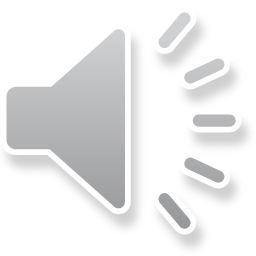 [Speaker Notes: Read Slide.]
Women with disabilities are denied jobs, excluded from schools, considered unworthy of marriage or partnership, and are even barred from certain religious practices. 
Women and girls with disabilities are often the last to receive the necessary supports (for example, education, employment, appropriate general health care services) to enable them to overcome poverty and lead productive and fulfilling lives. 
They are at higher risk for abuse and violence, which in turn can aggravate existing disabilities or create secondary disabilities such as psychosocial trauma. 
Where women with disabilities belong to other marginalized groups, such as racial minorities or people living in poverty, they may be subject to additional layers or dimensions of disability.
Common Barriers for Women with Disabilities
4
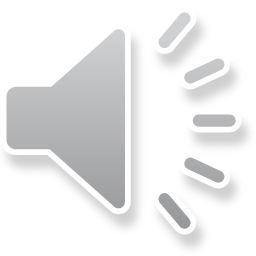 [Speaker Notes: Women and girls face multiple forms of discrimination and barriers to inclusion. Some common barriers for women & girls include the following: (READ SLIDE)]
Specific Forms of Sex Discrimination & Inequality
Women with disabilities experience high rates of violence, both at the hands of family members and of personal assistants
Women with mental and physical disabilities must fight to participate in decisions about their health care; health workers persistently refuse to advise women and girls with disabilities on appropriate family planning services and methods. 
The labor market does not  accommodate women with disabilities, nor are there sufficient laws to prevent and punish harassment – either sexual harassment or harassment on the basis of disability
Access to justice - women and girls with disabilities are often doubly disadvantaged on account of their sex and their disability status:  Lack of safe and accessible transport to legal proceedings; insensitive and untrained police and court officials; 
Women with disabilities also face limitations on their rights to marry 
Gender bias results in low literacy and education rates for women and girls with disabilities
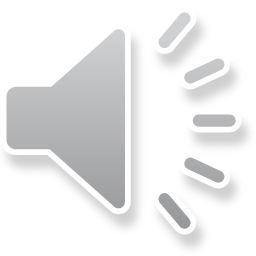 [Speaker Notes: Other forms of sex discrimination and inequality include – (read slide)]
Other Guiding Frameworks
Convention on the Elimination of All Forms of Discrimination against Women (CEDAW)
General Recommendation of the Committee on the Elimination of Discrimination of Women No. 18
Convention on the Rights of the Child (CRC)
Beijing Declaration and Platform for Action
2030 Agenda for Sustainable Development.
Addis Ababa Action Agenda
Sendai Framework for Disaster Risk Reduction 2015–2030 
The Charter on Inclusion of Persons with Disabilities in Humanitarian Action 
New York Declaration for Refugees and Migrants 
New Urban Agenda
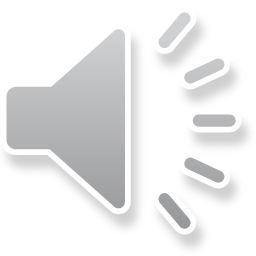 [Speaker Notes: This slide provides other guiding frameworks on the rights of women and girls with disabilities. [READ SLIDE]]
General Comment No. 1 on Article 12: Equal recognition before the law. 11 April 2014.
General Comment No. 2 on Article 9: Accessibility. 11 April 2014.
General Comment No 3 on Article 6: Women and girls with disabilities. 26 August 2016.
General Comment No 4 on Article 24: Right to inclusive education. 26 August 2016.
General Comment No 5 on Article 19: Living independently and being included in the community. 27 August 2017. 
General Comment No 6 on Article 5: Equality and non-discrimination. 9 March 2018.
General Comment No 7 on Article 4.3 and 33.3: Participation with persons with Disabilities in implementation and monitoring of the Convention. 21 September 2018
CRPD Committee General Comments
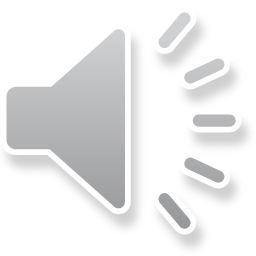 References in the CRPD:
Preamble (excerpts) 
(q) Recognizing that women and girls with disabilities are often at greater risk, both within and outside the home of violence, injury or abuse, neglect or negligent treatment, maltreatment or exploitation, 
(s) Emphasizing the need to incorporate a gender perspective in all efforts to promote the full enjoyment of human rights and fundamental freedoms by persons with disabilities, 
Article 3, General principles 
The principles of the present Convention shall be: (g) Equality between men and women;
Article 6, Women with disabilities 
1. States Parties recognize that women and girls with disabilities are subject to multiple discriminations, and in this regard shall take measures to ensure the full and equal enjoyment by them of all their human rights and fundamental freedoms. 
2. States Parties shall take all appropriate measures to ensure the full development, advancement and empowerment of women, for the purpose of guaranteeing them the exercise and enjoyment of the human rights and fundamental freedoms set out in the present Convention
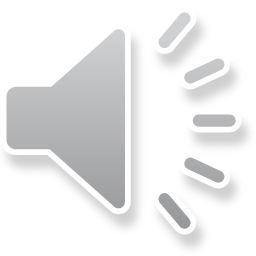 [Speaker Notes: This slide provides specific references to women and girls in the CRPD – the Preamble states… 
Article 3, General principles, states…
And article 6, Women with disabilities states..]
CRPD - Rights of Women and Girls with Disabilities
The CRPD requires that States adopt gender-specific measures in order to address violence and abuse;
The CRPD breaks down the artificial divide between the public sphere and the private or family sphere (known as the “public/private split”) by recognizing specific state obligations in each sector.
In the private sector: The CRPD requires States ­to take appropriate measures to prevent all forms of exploitation, violence and abuse by ensuring, inter alia, appropriate forms of gender- and age-sensitive assistance and support for persons with disabilities and their families and caregivers, including through the provision of information and education on how to avoid, recognize and report instances of exploitation, violence and abuse.
9
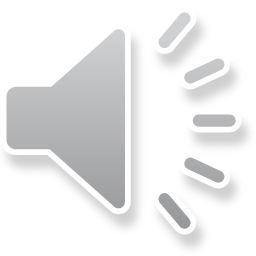 Duty to Respect, Protect, and Fulfill Obligations
Obligation to respect: States must refrain from engaging in any act, custom or practice that creates barriers to enjoyment of the rights of women and girls with disabilities. 
Examples: The State may not restrict access to sexual and reproductive health care services for women with disabilities; The State prohibits sterilization of all women, including women with intellectual or other disabilities, without her informed consent.
The obligation to protect: States must take action to ensure that non-State or private actors do not violate the rights of women and girls with disabilities. 
Examples: The State takes measures to ensure careful monitoring of all settings where women with disabilities live or receive services, whether publicly or privately; State includes women with disabilities in decision-making processes that concern them, such as policy making on gender-based violence.   
The obligation to fulfill: States must take proactive steps to ensure enjoyment of the rights of women and girls with disabilities. 
Examples: The State undertakes information campaigns that seek to dispel the myth that girls with disabilities persons do not require or “deserve” an education.; State initiates training programs for health care providers on access of a woman with a wheelchair to breast cancer screening.
10
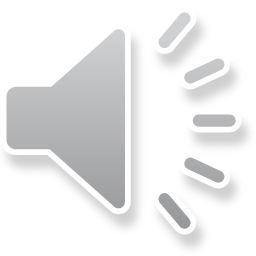 [Speaker Notes: So. Let’s talk about the duty to respect, protect and fulfill obligations. Taken as a whole, States’ obligations with regard to the human rights of women and girls with disabilities
Include the obligation to…]
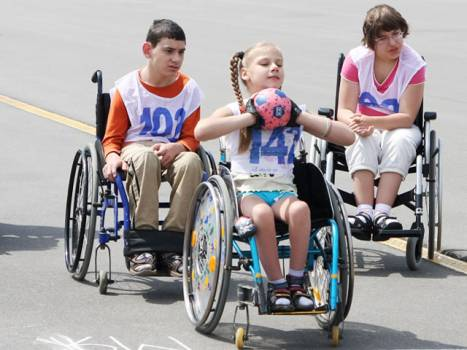 Children with Disabilities
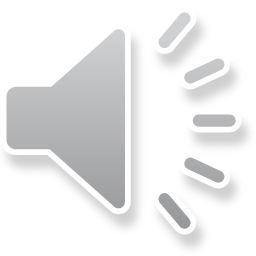 World Report on Disability
There are between 93 and 150 million children with disabilities in the world.
“Children with disabilities are less likely to attend school, thus experiencing limited opportunities for human capital formation and facing reduced employment opportunities and decreased productivity in adulthood.” Source: World Health Organisation & World Bank, World Report on Disability, p. 205; 10 (2011)  http://whqlibdoc.who.int/publications/2011/9789240685215_eng.pdf
12
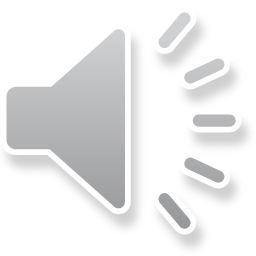 Before Birth
Poor maternal health and nutrition; 
Inadequate prenatal care; and 
Prenatal screening and termination of pregnancy based on disability 
At Birth
Euthanization; 
Denial of appropriate food and/or medical treatment; &
Risk of rejection by parents.
Rights Issues for Children with Disabilities
13
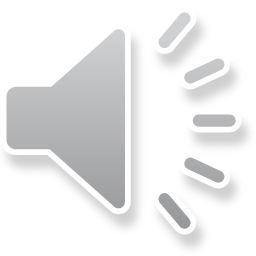 After Birth
Institutional placement in segregated setting away from family;
Isolation in the home and isolation from the community; 
Denial of the right to education, among other human rights; 
Risk of continual medical treatments, some painful and unnecessary; and 
Denial of the right to participate in decisions that affect their lives.
Rights Issues for Children with Disabilities
14
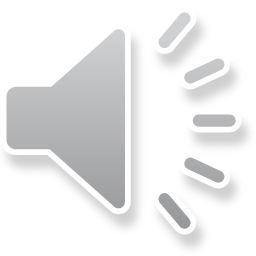 Consider
15
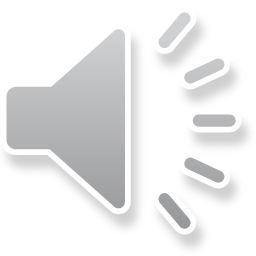 Article 7 requires that: 
States Parties shall take all necessary measures to ensure the full enjoyment by children with disabilities of all human rights and fundamental freedoms on an equal basis with other children; 
The best interests of the child is the primary consideration in matters affecting children with disabilities; 
Children with disabilities have the right to express their views freely on all matters affecting them, given due weight to their age and maturity; and 
Children with disabilities are to be provided with disability and age-appropriate assistance to realize their rights.
CRPD Article 7, Children with Disabilities
16
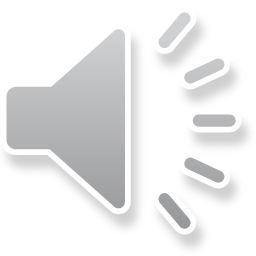 [Speaker Notes: Duty to provide reasonable accommodation to facilitate child rights (including at school, on the playground, in the community center)]
A Child’s Rights and Freedoms
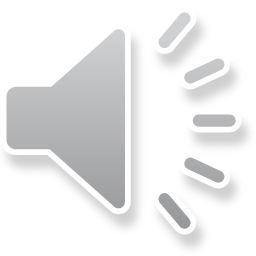 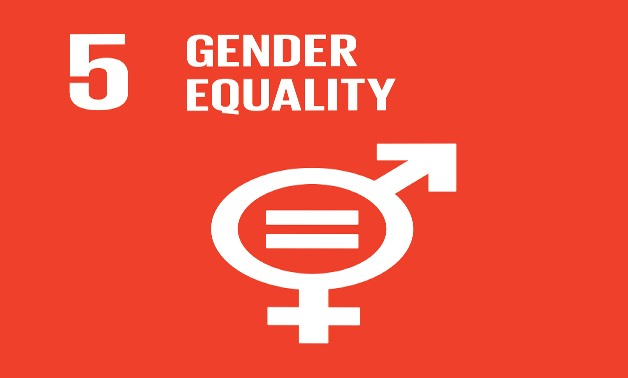 Sustainable Development Goal 5
Achieve gender equality and empower all women.
Aligns with CRPD Articles:
3 – General Principles
6- Women with disabilities
7- Children with disabilities
9- Accessibility
10- Right to life
12- Equal recognition before the law
16-Freedom from exploitation, violence and abuse
21- Freedom of expression and opinion, and access to information.
23- Respect for home and the family
25- Health
28- Adequate standard of living and social protection
29- Participation in political and public life
31-Statistics and data collection
32-International Cooperation
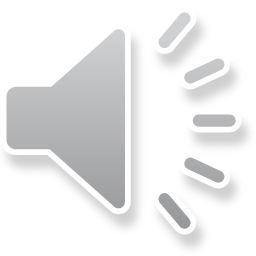 [Speaker Notes: Sustainable Development Goal 5 ”Achieve gender equality and empower all women” aligns with the following CRPD articles: READ SLIDE]
Article 32 - Donor Examples
In Fiji, as part of the Safe Cities Initiative, UN Women supported the local government in the development and design of structural plans for the improvement and/or development of infrastructure and facilities to ensure that these plans guarantee access for persons with disabilities, are safe for women and girls including women and girls with disabilities, are environmentally friendly, and address issues such as childcare.
The Leonard Cheshire Disability Trust of Zimbabwe, a grantee of the UN Trust Fund to End Violence Against Women, provided accessible legal assistance, counselling and other services to women and girls with disabilities who are victims of gender-based violence.
In Vietnam, women with disabilities are gaining employment in the Information and Technology (IT) field. Since 2007, US Agency for International Development (USAID) and Catholic Relief Services have collaborated with the Hanoi College of Information Technology and Van Lang University in Ho Chi Minh City to provide training in advanced computer skills. To date, the program has trained more than 700 students with disabilities in Hanoi and Ho Chi Minh City, and over 80 % of graduates have since found jobs.
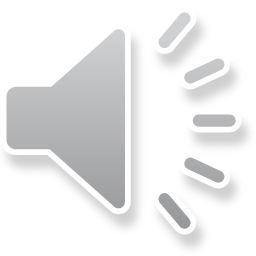 Article 32 – List of Issues(LOI) CRPD Committee Example
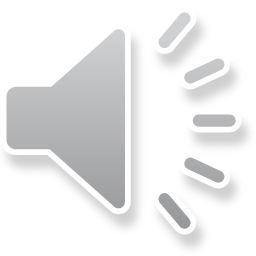 [Speaker Notes: This slide provides some areas where the CRPD Committee requested further information regarding women and children with disabilities.  Under article 6 -…. Under article 7… the committee specifically asked for]
Additional Resources
Issue Brief: Making the SDGs Count for Women and Girls with Disabilities: https://www.unwomen.org/en/digital-library/publications/2017/6/issue-brief-making-the-sdgs-count-for-women-and-girls-with-disabilities
World Health Organisation & World Bank, World Report on Disability, p. 205; 10 (2011)  http://whqlibdoc.who.int/publications/2011/9789240685215_eng.pdf
Women Enabled International’s Publications: https://womenenabled.org/publications.html
Women Enabled AcccountABILITY Toolkit: https://womenenabled.org/atk.html
UN Women: https://www.unwomen.org/en/what-we-do/women-and-girls-with-disabilities
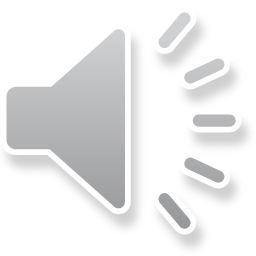